Vakleer
Vorige week:
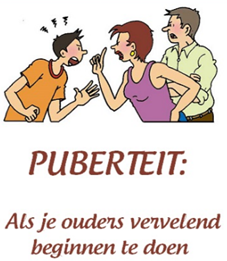 Bespreken inhoud verslag
Deze week:
Brief aan jezelf
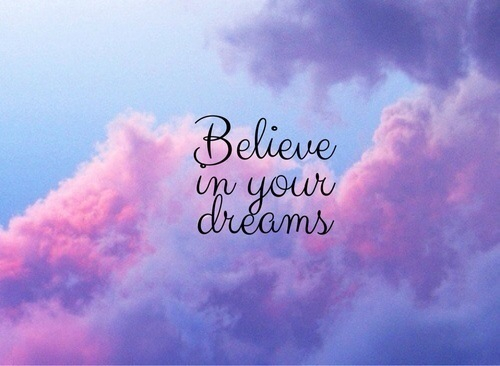 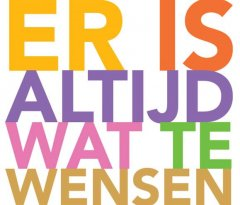